Batch normalization in deep learning
Usman Roshan
What is batch normalization?
Subtract mean and divide by variance





Alternatively set input Euclidean length to 1

Speeds up training of deep networks

Improves accuracy
From Ioffe and Szegedy https://arxiv.org/abs/1502.03167
Batch normalization
From Ioffe and Szegedy https://arxiv.org/abs/1502.03167
Batch normalization
Why does it work? 
Conjecture: reduces internal covariate shift (ICS)
ICS is the change in distribution of layer inputs caused by updates to previous layers
Recent study challenges this conjecture with empirical results
Group normalization
Four types of normalization:
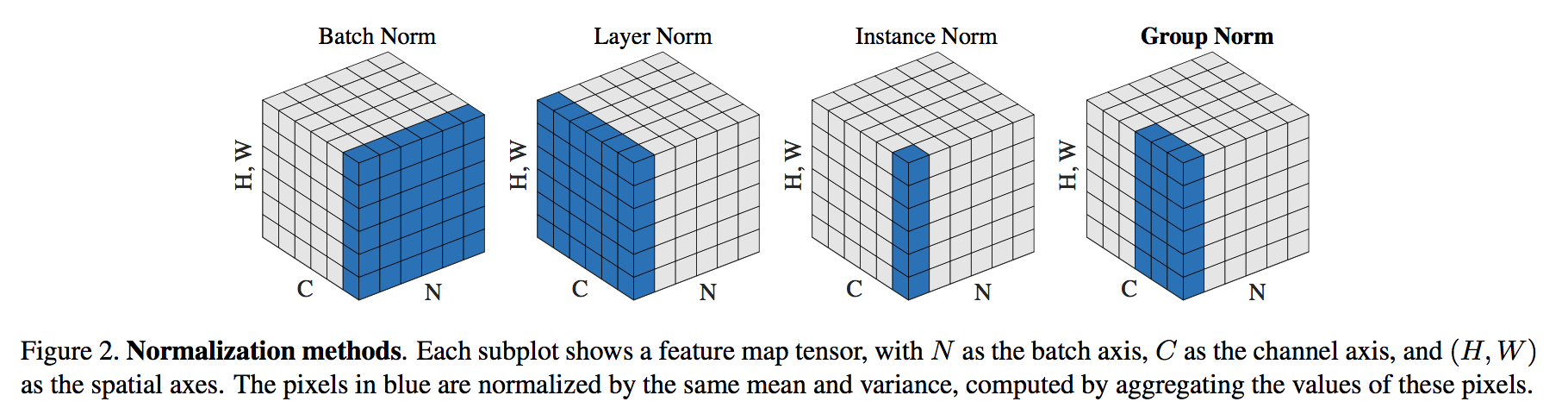 From Ioffe and Szegedy https://arxiv.org/abs/1502.03167